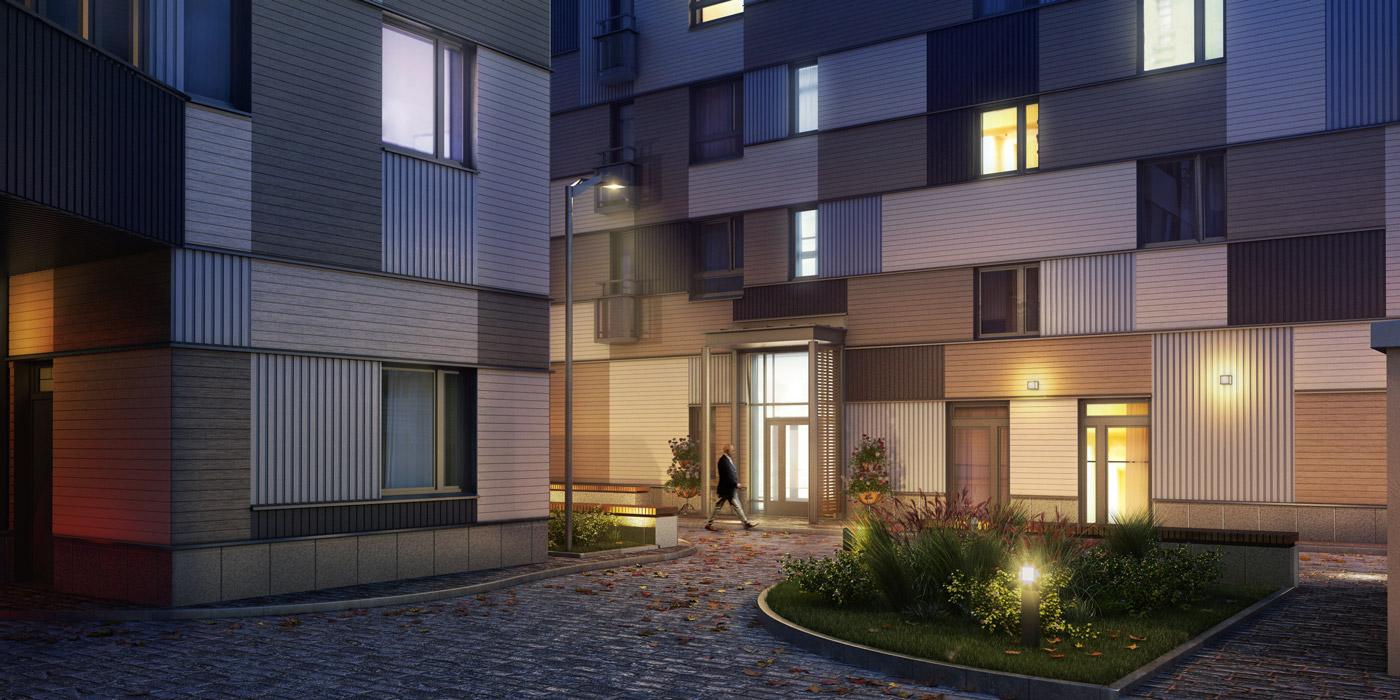 Отчёт о проведённых работах в ЖК 20&20
Февраль 2023 года
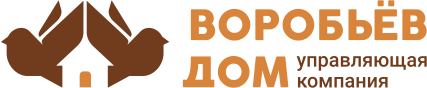 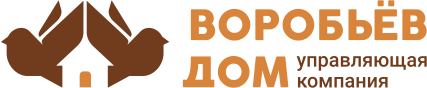 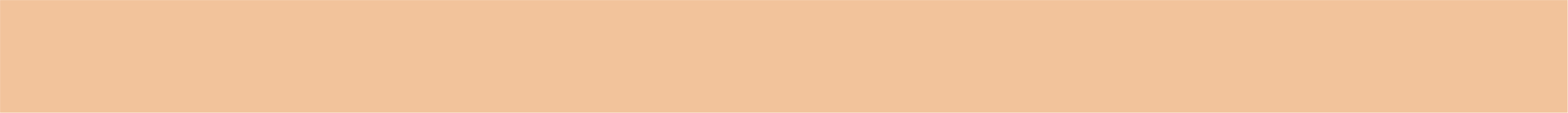 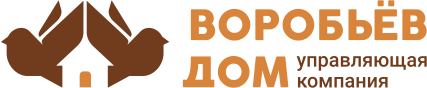 Техническое обслуживание системы видеонаблюдения
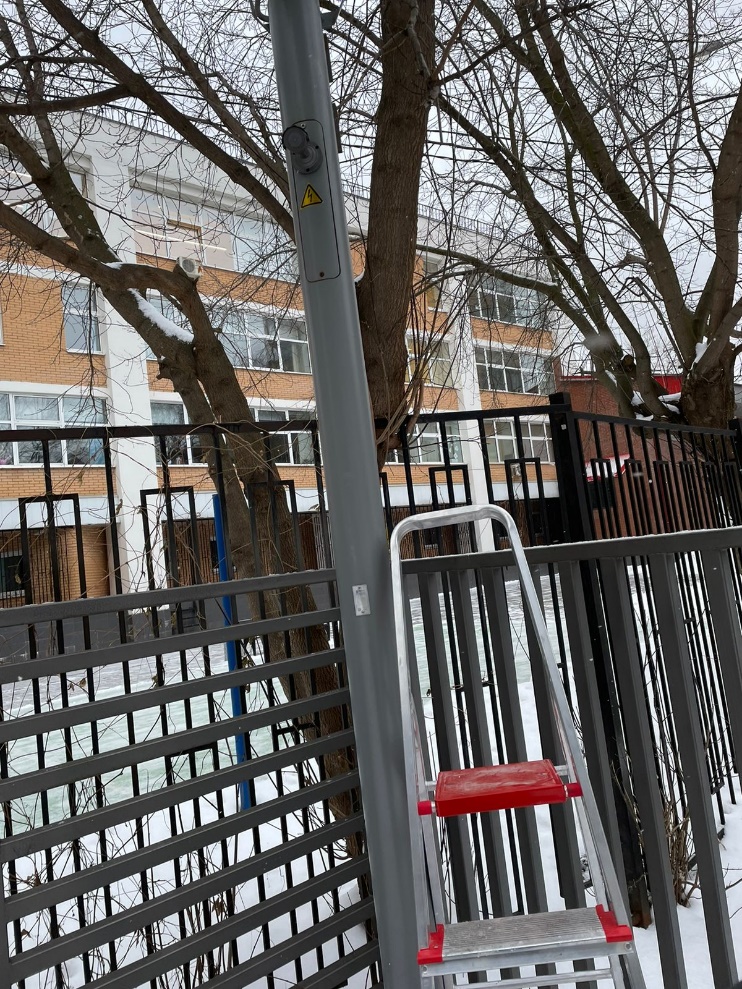 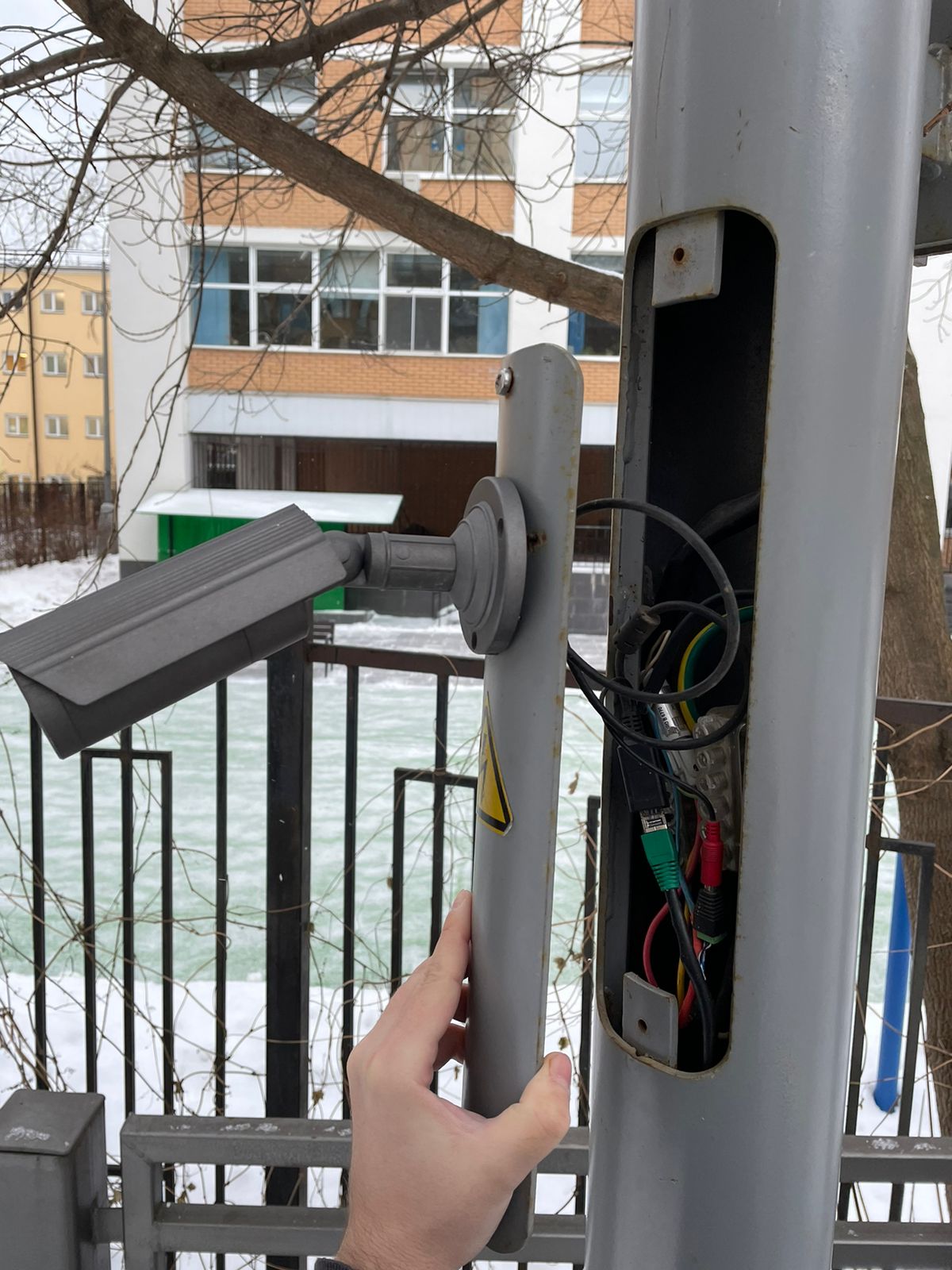 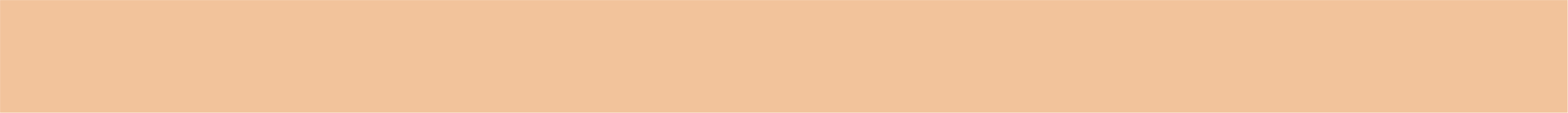 Инженерно-техническое обеспечение
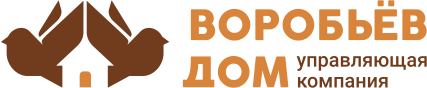 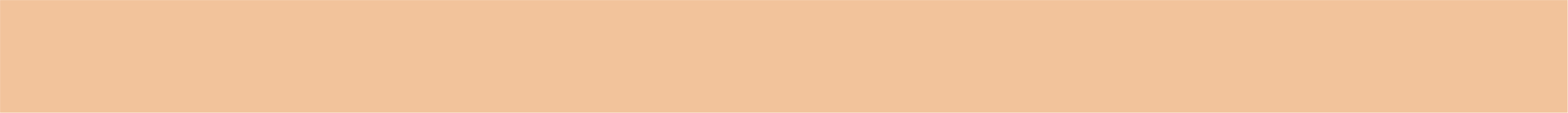 Работа с заявками
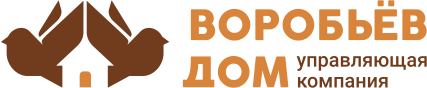 За февраль 2023 года выполнили 11 заявок через систему «Домиленд»
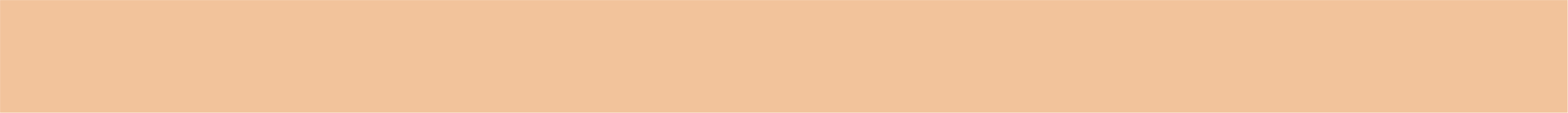 Планы на февраль 2023 года
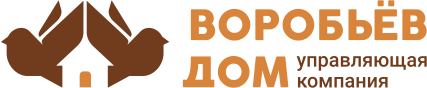 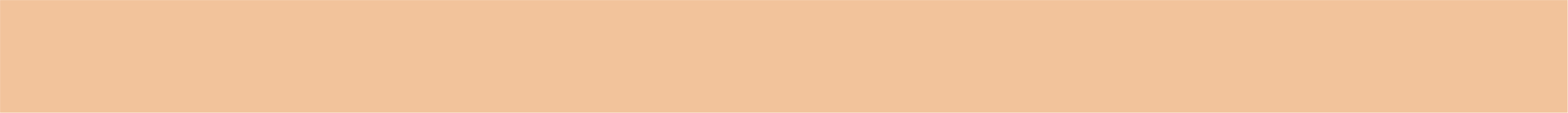 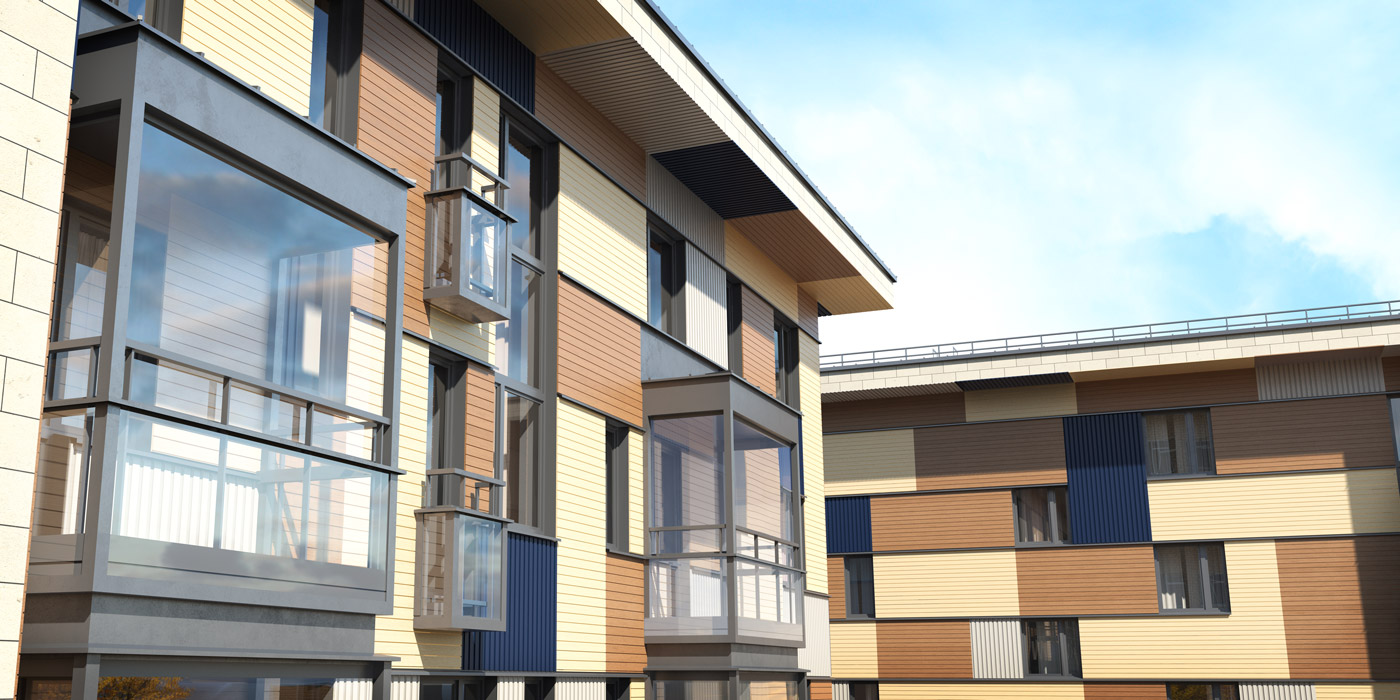 СПАСИБО ЗА
ВНИМАНИЕ
С заботой о вас
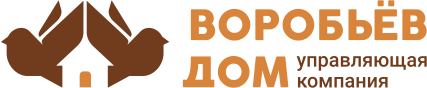